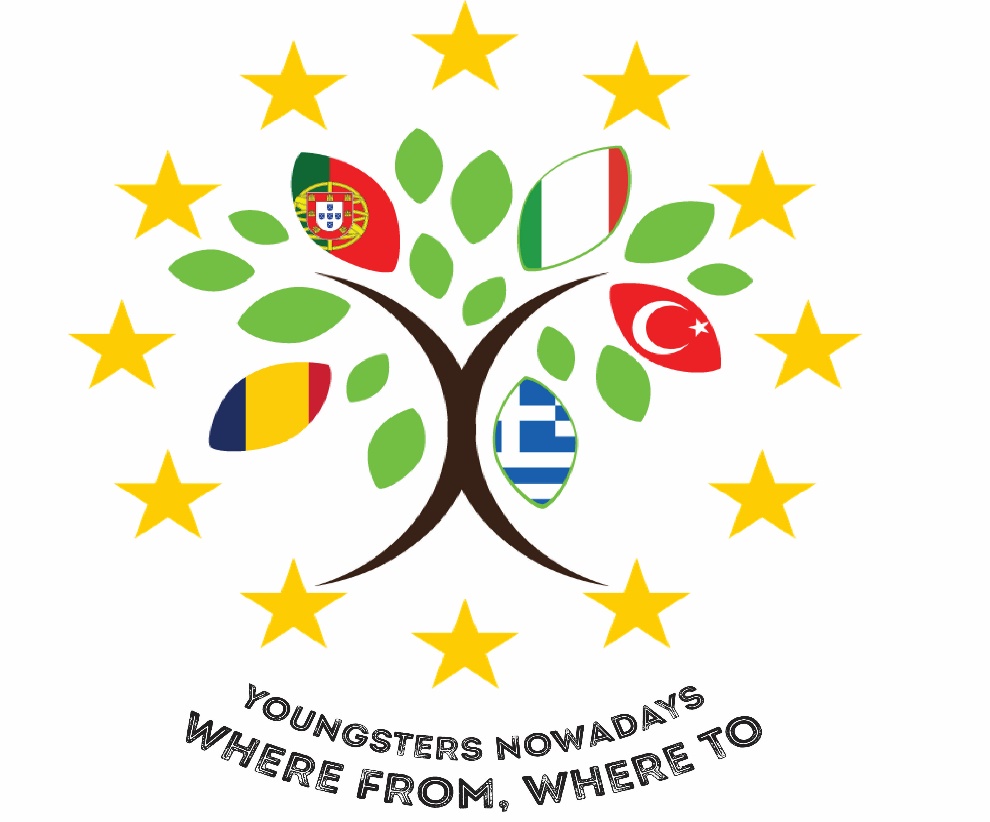 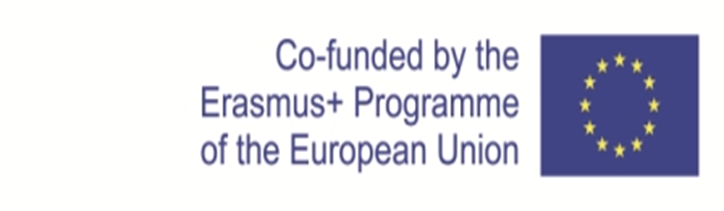 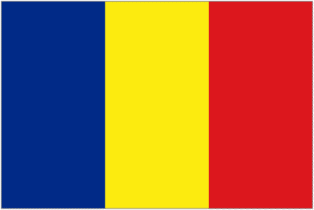 ERASMUS + PROGRAMME- STRATEGIC PARTNERSHIP‘Youngsters Nowadays. Where from, Where to?’2017-1-RO01-KA219-037190Romanian between consumption and jobs
As a result of the demographic explosion and in order to synthesize efficiently their time, people use means of both common transport and their own automobiles. Thus, natural resources such as petrol, electric energy ( metro, railway) are used in abundance, and consequently, the consumption of the natural resources rises the level of current expenditures, due to  the population’s preference for jobs with a highly-paid income. 
     The natural resources and jobs are closely connected by using an unconventional resource as a means of transport to work: the bicycle. Owning to this substitution, it will occur a notable debasement of a natural resource deployment, decrease in what concerns phonic pollution and the daily outlays of transport on our way to work, as well. For instance, it is acknowledged that citizens from Vienna have introduced in their lifestyle a day exclusively for riding bicycles to jobs one day during the week.
Because of the human desires of having well-paid salary and to maintain a prolific job, people greedily overexploit numerous forestry funds, leading to the extreme point of massive deforestation and to flora and fauna’s eradication. 
       In addition, in our country, the mining resources exploitation from “Rosia Montana” is a representative form of environment destruction, which plays a determinant role in the labor market as many people including volunteers earn their living by working there. The most important resource is gold, developed into an extraction and obviously transformation process which is deemed by some as a personal revenue ( lucrative source of making money) with conversely harmful effects related to the life of environment.
Economy: resource-efficient, ecological and circular

Our welfare depends on the use of natural resources. We extract resources and turn them into food, buildings, furniture, electronics, clothes, etc. However, the pace at which we exploit resources exceeds the ability of the environment to regenerate and deliver what we need. 
  
Well-being is not easy to define or measure. Many of us have mentioned factors that contribute to our well-being, good health, family and friends, personal security, living in a healthy and healthy environment, work satisfaction, income that provides a decent living standard.
Although they may vary from one person to another, economic concerns - a job, decent income, good working conditions - play an important role in our well-being. Considerations such as job security or unemployment are particularly important in times of economic crisis and can affect the morale and well-being of society as a whole.
It is obvious that we need a functional economy that will provide not only the products and services we need, but also jobs and incomes that will provide us with a certain standard of living.
The economy depends on the environment

A functional economy depends inter alia on the uninterrupted flow of natural and material resources such as timber, water, crops, fish, energy and minerals. Discontinuing supplies of key materials can effectively lead to stagnation of dependent sectors and may force companies to lay off workers or cease to supply certain products and services.
An uninterrupted flow means we can extract as much as we want. But can we really do that? Or, if so, what is the environmental impact? How much can we actually extract without causing environmental damage?
The simple answer is that we are already drawing too much, much more than our planet can produce or can rebuild at a given time. Some studies show that over the last hundred years, global consumption of per capita materials has doubled, while primary energy consumption has tripled. In other words, we each consume more than three times as much energy and twice as much material as our predecessors consumed in 1900. Moreover, we currently have 7.2 billion consumers, compared to 1.6 billion in 1900.
This rhythm of extraction and the way we use resources actually reduce the capacity of our planet to support us. Let's look at, for example, fish stocks. Excessive fishing, pollution and climate change have severely affected fish stocks globally. Many communities in coastal regions that depended before fishing had to invest in other sectors, such as tourism. Those who have failed to diversify their economy face difficulties.
In fact, our economic activities cause a wide variety of social and environmental impacts. Atmospheric pollution, acidification of ecosystems, loss of biodiversity and climate change are all environmental issues that seriously affect our well-being.
Greening and efficient use of resources

In order to preserve the environment and continue to enjoy the benefits it offers, we need to reduce the amount of material we extract. In this sense, it is necessary to change the way we produce goods and services and in which we consume material resources. In short, we need to green our economy.
Although the term has several definitions, the "green economy" generally refers to an economy in which all choices in terms of production and consumption are made taking into account the welfare of society and the overall health of the environment. an economy in which society uses resources effectively, enhancing people's well-being in an inclusive society while preserving the natural systems that support us.
The EU has already adopted strategic objectives and concrete action programs to make its economy more sustainable. The Europe 2020 strategy aims at smart, sustainable and inclusive growth. Its priorities are employment, education and research, but also the creation of a low-carbon economy with climate change and energy objectives.
Taking into account the systems as a whole and not the individual sectors

We also need to consider systems as a whole rather than individual sectors. A system includes all the processes and infrastructures that exist in connection with a resource or an action that is essential to human activities. For example, the energy system includes the types of energy we use (coal, wind energy, solar energy, oil, natural gas, etc.), how we extract or generate this energy (wind power plants, oil wells, shale gas etc .), the purpose for which we use it (industry, transport, heating, etc.) and how we distribute it. This would also address to other issues, such as land and water resources affected by energy usage and production.
The raw materials we need , the products and waste we generate

To produce a good or a service, we need a raw material input. For example, in order to obtain crops, in addition to their workforce, farmers need land, seeds, water, sun (energy), tools, and, in modern agriculture, fertilizers and pesticides, and more complex machinery. The same is more or less valid with respect to the modern manufacturing industry 

To produce electronic devices, we also need labor, as well as energy, water, land, minerals, metals, glass, plastics, rare minerals and also to do research, etc.
Most of the materials that are  used in production in the European Union are also extracted in the European Union. In 2011, 15.6 tons of materials per inhabitant were used as raw materials in the EU, of which 12.4 tons were materials extracted in the EU, while the remaining 3.2 tons were imported.
A small amount of these raw materials was exported. The rest - 14.6 tones per inhabitant - was used for consumption in the EU. Consumption of materials varies considerably from country to country. For example, over 30 tones per inhabitant were consumed in Finland, while in Malta 5 tones per inhabitant were used in 2011.
In the last decade, the EU economy has created greater "added value" in terms of gross domestic product per unit of materials (minerals, metals, etc.) that have been consumed. For example, using the same amount of metals, the economy has produced mobile phones or laptops more "valuable" (higher value) than the ones produced before. This means resources productivity. In the EU, resources productivity has increased by about 20%: from 1.34 EUR to 1.60 EUR per kilogram of materials between 2000 and 2011. The economy grew by 16.5% during this period.
In some European countries, resource productivity is relatively high. In 2011, Switzerland, the United Kingdom and Luxembourg have created an added value of over EUR 3 per kilogram of material, while Bulgaria, Romania and Latvia have created a value of less than EUR 0.5 per kilogram. Productivity of resources is closely linked to the economic structure of the country in question. Strong sectors of knowledge and services, as well as high recycling rates, tend to boost resource productivity.
Circular economy

Current production and consumption processes do not only produce goods and services. It also produces waste. These may take the form of pollutants released into the environment, parts of unused materials (wood or metal), or food that is not consumed for any reason.
The same applies to products at the end of their shelf-life. Some could be partially recycled or reused, but others could be dumped or incinerated. Given that resources have been used for these goods and services, any part that is not being used is in fact a potential economic loss as well as an environmental problem.
Europeans generated an average of about 4.5 tons of waste per inhabitant in 2010. Approximately half of this quantity is reintroduced into production processes.
The term "circular economy" implies a system of production and consumption that generates as little loss as possible. In an ideal world, almost everything could be reused, recycled or recovered to obtain other products. Production processes could help minimize waste and turn that unused portion into a resource.
People and business ideas
Consumers and producers have an important role in greening our economy. The production process is driven in such a way to deliver what consumers want. But the question is whether we want to have more products or just want the services the products offer.
More and more companies are adopting business approaches known as "collaborative consumption." This practice allows consumers to meet their needs by hiring, systems based on the services offered by products, and usage agreements in common than through purchases. This may require a new way of thinking about product marketing and design – in this way they should focus less on the sales and more on sustainable and repairable products.
Thanks to the internet and social media platforms, these collaborative products and services are easier to find and use. It is also not necessary to limit itself to lending to neighboring tools, booking a car through a shared use program or leasing agreements for electronic devices. In some EU countries there are so-called clothes libraries where users can borrow clothing.
Any measure to reduce the rate of extraction of new materials and the amount of waste, including resource productivity, recycling and re-use, reduces environmental pressures and increases the capacity of our ecosystems to deliver what we need. The healthier the environment, the better our health and well-being will improve.
"This project has been funded with support from the European Commission. This publication reflects the views only of 
the author, and the Commission cannot be held responsible for any use which may be made of the information contained therein."